Where does this leave us?
Panel: Doug Martin, Mark Overhage, Ken Fuchs, Stan Huff, Oscar Diaz

Facilitator: Wayne Wilbright
Previous Speakers and the Panel
Translating and consolidating the thoughts of Drs. Opelka, Washington and Halsey and the Federal Panel 
Healthcare is currently experiencing multiple unmet needs, across many diverse use cases and multiple constituencies that all share a high level of dependency on highly available, accessible, reliable, computer interpretable, and truly interoperable clinical data
Today’s clinical data ecosystem is not making data available or accessible in a form that is optimally usable and capable of advancing health and healthcare on a trajectory that will support the optimization of the US healthcare system well into the next decade

So, with this as a backdrop …
To Where We Have Come is Significant
In setting up questions to the panel
Present a view that may or may not align with the thinking of others in the room  
Coming from a desire that we find solutions that can positively impact the quadruple aim, and do so in a period of time that it makes a difference  
My view comes with no intent to minimize the contribution or the dedication of the many human and financial resources that have gotten our industry from the dark ages of paper medical records to its current place  
But the current state is not sufficient … we have only scratched the surface of the value that highly available clinical data, information systems, and informatics principles can contribute to health and healthcare
Registries – One Set of Use Cases
“A high level of dependency on highly available, accessible, reliable, computer interpretable, and truly interoperable clinical data”
Registries are prime examples of this dependency!  
Seek to acquire rich sets of clinical data that are appropriately discrete, semantically true and easily ported from transactional data stores
Reliably represent the decision making and administration of care processes by specialists (or care teams)
For secondary uses to achieve a variety of business purposes, not the least of which is determining the quality and consistency of care delivered by its members and identifying opportunities to improve value (quality / cost)
Wide-ranging Use Cases
Specialist seeking to have highly effective workflow and CDS that meet their specific information needs at the point of care
Specialty organizations seeking to provide broadly and rapidly consumable, best-practice clinical content
Payer seeking to optimize the quality/cost reimbursement models
Providers seeking to optimize capabilities to transition to quality/cost reimbursement models
HCOs seeking to optimize the coordination of care with its referral base
Specialty registries seeking to minimize complications though applied research on clinically pertinent data sets
Providers seeking to employ the discoveries of precision medicine
Communities seeking to optimize the health of its populations
Providers seeking to integrate patient reported data with clinical data
Surgeon seeking to be inclusive of the patient in making decisions about next care actions
Providers seeking to maximize efficiency in maintaining CME and MOCs
HCOs seeking to truly reduce HAIs and penalties from CMS
Working Individually Under the Current Paradigm We Will Solve One-off Problems
If each of us with different needs for clinical data persist in attempting to solve these challenges individually by expending resources to customize our current state clinical information system infrastructures, will continue to make very slow progress at very high cost! 
If however, we agree that our challenges are mostly fundamental and foundational, and thus are likely 80% the same, we can find approaches to more rapidly achieve solutions at an ecosystem level that will 
Move the industry forward as a whole
Create opportunity for all
Achieve what we are all seeking in the end
Effectively impact health and healthcare
Concentrate Our Efforts on Collaboration and Foundation
If all use cases are taken together as part of a whole, it strongly promotes a need for a much more fundamental and foundational solution to emerge
A data and information architecture / infrastructure that can be leveraged for an INFINITE SET of rapidly delivered innovations
In clinical workflows, process and decision support
In the quality and efficiency of clinical data acquisition and aggregation
In supporting the secondary use cases from which value can be achieved
It is the commonalities of the use cases, the 80% overlap of need among the many secondary users of the data, that creates the driver to do something significant (and disruptive) to move from the current state
[Speaker Notes: the specialist seeking to have highly effective workflow and information tools that meet the needs of their specialty, the payer seeking to optimize the quality/cost model, the healthcare organization seeking to optimize the coordination of care with its referral base, the specialty registry seeking to minimize complications though research generated on data …, the surgeon seeking to efficiently estimate the risk of surgery and be inclusive of the patient in making decisions about next steps, the healthcare organization seeking to truly reduce HAIs and penalties from CMS, etc.]
What is the Envisioned Future?
While the experts in this room understand the problems and challenges,
And can quickly envision the informatics and technical solutions we might need to employ to address those problems and challenges,
I think it is sometimes hard for all of us to envision a future the desired future state (a shared future), where all the solutions are realized and health and healthcare are realized

I envision a future where health and healthcare are optimized. Achieving this future is highly dependent on attaining an advanced clinical data ecosystem  
One of the questions for the panel
Current Paradigm is Not Working and Not Capable of Getting Us There
Whether we define the current paradigm by
Business verticals and the marketplace of current healthcare IT ecosystem
Current information systems technical architecture and interfacing model
While progress is being made with unquestioned good intentions
It is very slow and comes at a very high cost
Is not capable of getting us to an envisioned future in our lifetimes

To believe this perhaps requires agreement with my mental model
A better approach exists
Leveraging data, information and the principles of medical informatics are the keys to overcoming the slow progress toward optimizing quality and efficiency in US healthcare
Louisiana is currently 50th in health status and worlds away from the health status that is 1st … I am convinced that leveraging clinical data and informatics is key to achieving better health
Current Paradigm is Not Working
We have considerable clinical data, workflow, process and technical debt that is unmet and unable to make its way to the front of the product backlog
There are limited market forces capable of pushing it to the front
There is not a clinical data architecture capable of enabling rapid-cycle innovation
Needs of most use cases are not being delivered, or are being delivered as a more generic functionality that somewhat meets the needs of many constituents rather than the few with special needs
Often created by brute force effort, with considerable delay and high cost as customized components within legacy EHR frameworks, and many within single organizational units  
Highly tailored information views / needs of a specialist or super-specialist are not being met and have a very high likelihood of never being met.  Even if they are met in one EHR framework they likely remain completely unavailable in others.
Slope of Innovation is Linear
Current paradigm is not working because of the velocity of innovation (the slope) is at best linear and effortful  
Reminded of the concept of the time-value of money
The earlier you acquire funds, the more they are worth because of your ability to avoid the missed opportunity of compounding interest, the higher value the same amount of funds is capable of delivering per unit time
Time value of innovation
Y axis = value, the benefits of innovation = health status and healthcare delivery efficiency
X axis = time
Interest rate = rate of innovation
Red curve = current slope of innovation in meeting the needs of the many use cases
Green curve = desired slope with rapid cycles of innovation that significantly delivers value (quadruple aim)
Area under the Green curve = opportunity cost of delay in innovation, the cost of a constrained marketplace, the cost of unrealized value (unrealized health and unrealized cost efficiencies)
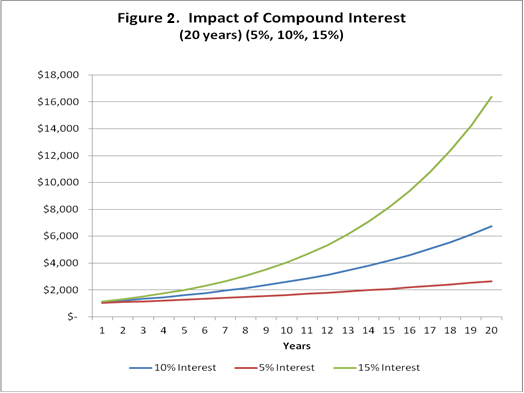 Missed opportunity
All curves have the potential to achieve the same high value
[Speaker Notes: Y axis = value, the benefits of innovation = health status and healthcare delivery efficiency
X axis = time
Interest rate = rate of innovation
Red line = current slope of innovation in meeting the needs of the many use cases required to achieve value
Green line = desired slope with rapid cycles of innovation that significantly delivers value (quadruple aim)
Area under the curve = opportunity cost of delay in innovation, the cost of a constrained marketplace, the cost of unrealized value (unrealized health and unrealized cost efficiencies)]
What are the Unrealized Values
Health of individuals
Health of populations
Avoidance of medical errors and hospital acquired infections
Provider satisfaction and retention of the best people in the industry
All the work arounds that providers  and HCOs are expending resources on today to solve their problems

We will always be behind in the current paradigm (the red line); never able to catch up to the innovation point that is needed “at the present time”, NEVER ABLE TO ACHIEVE OUR POTENTIAL TO POSITIVELY IMPACT HEALTH!
Expert Panel – Where does this leave us?
What are your general comments on what I have described – that the current paradigm is not working and will not achieve what the US is seeking to accomplish in our lifetimes?
What does the envisioned future state look like to you?  If we look 15 years into the future and all constituencies and technologies and market forces aligned, what are the characteristics you envision of the ultimate clinical data ecosystem supporting the US healthcare system?
If we work back from that envisioned future, on what must we all be concentrating our efforts and resources on now, as disparate members of the healthcare community but having shared desires and goals, to drive the shift in the paradigm and move aggessively toward that envisioned future?